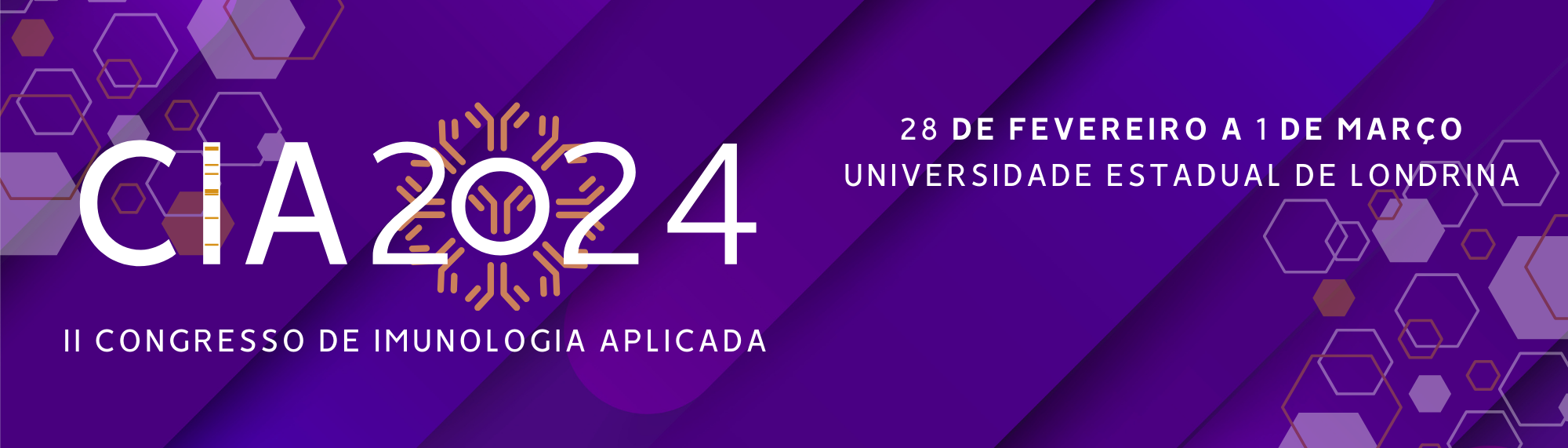 TÍTULO DO TRABALHO (título na cor roxa, letras maiúsculas em negrito, centralizado, fonte Arial tamanho 60)
Primeiro autor¹; Segundo autor²; Terceiro autor³
¹ Universidade, Departamento, Cidade, Estado, País
2 Universidade Estadual de Londrina, Departamento de Ciências Patológicas, Londrina, PR, Brasil 
E-mail:
*nome do autor apresentador deve estar sublinhado. 
*Autores e filiações: centralizado, espaçamento simples, fonte Arial tamanho 38)
Introdução e objetivos devem estar em fonte cor preta, Arial tamanho 38, espaçamento simples, justificado. Introdução Introdução Introdução Introdução Introdução Introdução Introdução Introdução Introdução Introdução Introdução Introdução Introdução Introdução Introdução Introdução Introdução Introdução Introdução Introdução Introdução Introdução Introdução Introdução Introdução Introdução Introdução Introdução Introdução Introdução Introdução Introdução Introdução Introdução Introdução Introdução Introdução Introdução Introdução Introdução Introdução Introdução Introdução Introdução Introdução Introdução Introdução Introdução Introdução Introdução Introdução Introdução Introdução Introdução Introdução Introdução Introdução Introdução Introdução Introdução Introdução Introdução Introdução Introdução Introdução Introdução Introdução Introdução Introdução Introdução Introdução Introdução Introdução Introdução Introdução Introdução Introdução Introdução Introdução Introdução Introdução Introdução Introdução Introdução Introdução Introdução Introdução Introdução Introdução Introdução.



Materiais e métodos devem estar em fonte cor preta, Arial tamanho 38, espaçamento simples, justificado. Materiais e métodos Materiais e métodos Materiais e métodos Materiais e métodos Materiais e métodos Materiais e métodos Materiais e métodos Materiais e métodos Materiais e métodos Materiais e métodos Materiais e métodos Materiais e métodos Materiais e métodos Materiais e métodos Materiais e métodos Materiais e métodos Materiais e métodos Materiais e métodos Materiais e métodos Materiais e métodos Materiais e métodos Materiais e métodos Materiais e métodos Materiais e métodos Materiais e métodos Materiais e métodos Materiais e métodos Materiais e métodos Materiais e métodos Materiais e métodos Materiais e métodos Materiais e métodos Materiais e métodos Materiais e métodos Materiais e métodos Materiais e métodos Materiais e métodos Materiais e métodos Materiais e métodos Materiais e métodos Materiais e métodos Materiais e métodos Materiais e métodos Materiais e métodos Materiais e métodos.
Resultados devem estar em fonte cor preta, Arial tamanho 38, espaçamento simples, justificado. Resultados Resultados Resultados Resultados Resultados Resultados Resultados Resultados Resultados Resultados Resultados Resultados Resultados Resultados Resultados Resultados Resultados Resultados Resultados Resultados Resultados Resultados Resultados Resultados Resultados Resultados Resultados Resultados Resultados Resultados Resultados Resultados Resultados Resultados Resultados Resultados Resultados Resultados Resultados Resultados Resultados Resultados Resultados Resultados Resultados Resultados Resultados Resultados Resultados Resultados. 
















Discussão e conclusão devem estar em fonte cor preta, Arial tamanho 38, espaçamento simples, justificado. Discussão e conclusão Discussão e conclusão Discussão e conclusão Discussão e conclusão Discussão e conclusão Discussão e conclusão Discussão e conclusão  Discussão e conclusão Discussão e conclusão Discussão e conclusão Discussão e conclusão Discussão e conclusão Discussão e conclusão Discussão e conclusão Discussão e conclusão Discussão e conclusão Discussão e conclusão Discussão e conclusão Discussão e conclusão Discussão e conclusão Discussão e conclusão Discussão e conclusão Discussão e conclusão Discussão e conclusão Discussão e conclusão.

Agradecimentos: (agências de fomento).
Resultados
Introdução e objetivos
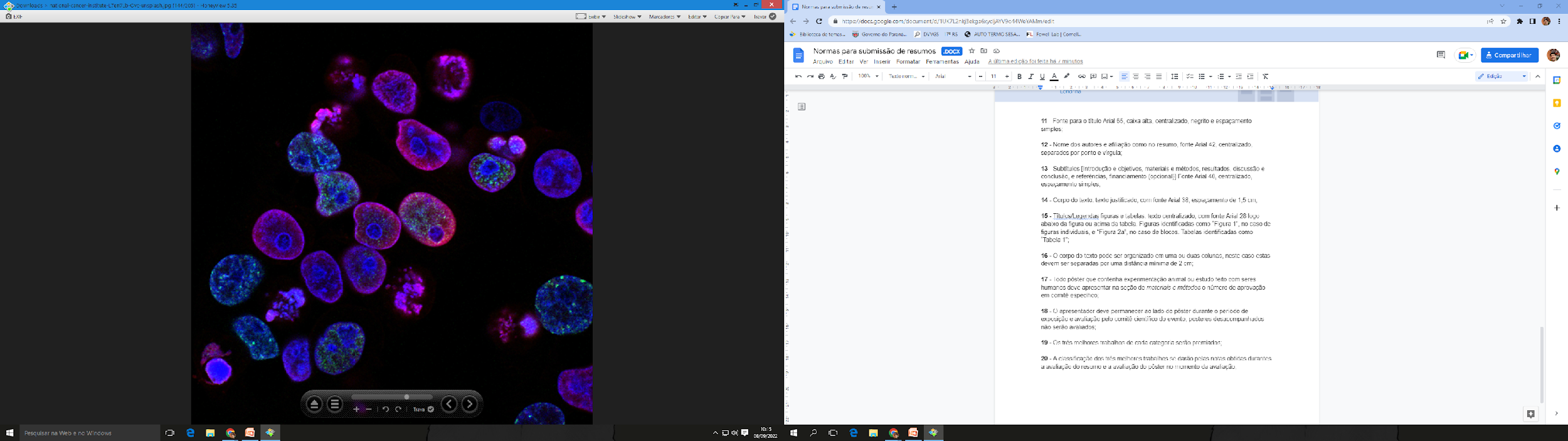 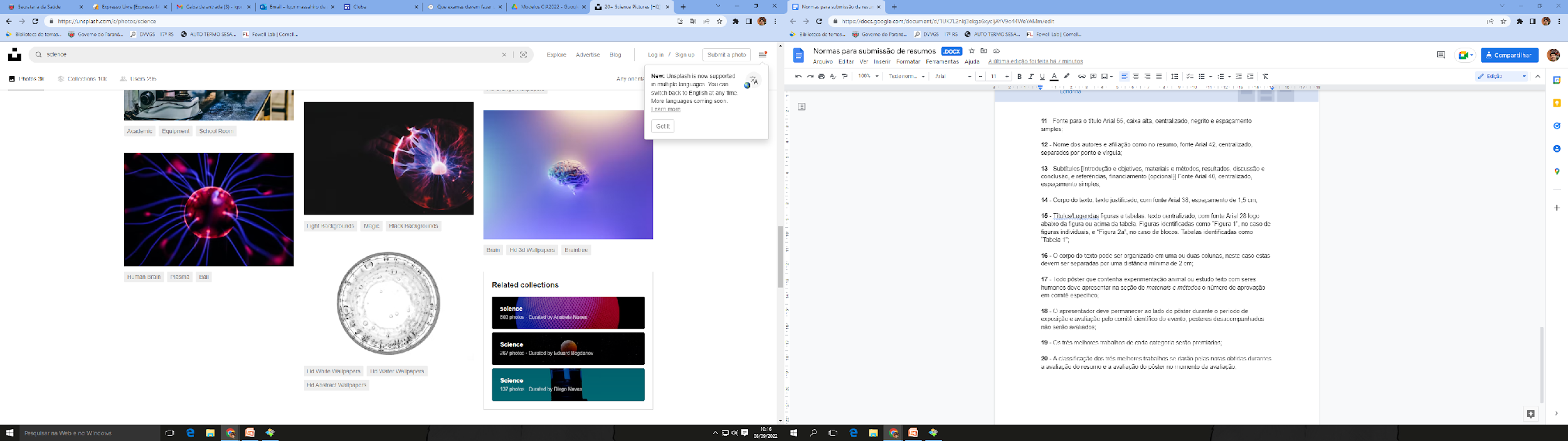 Materiais e métodos
b
a
Figura 1 – Figura figura; a) figura figura; b) figura figura
Discussão e conclusão
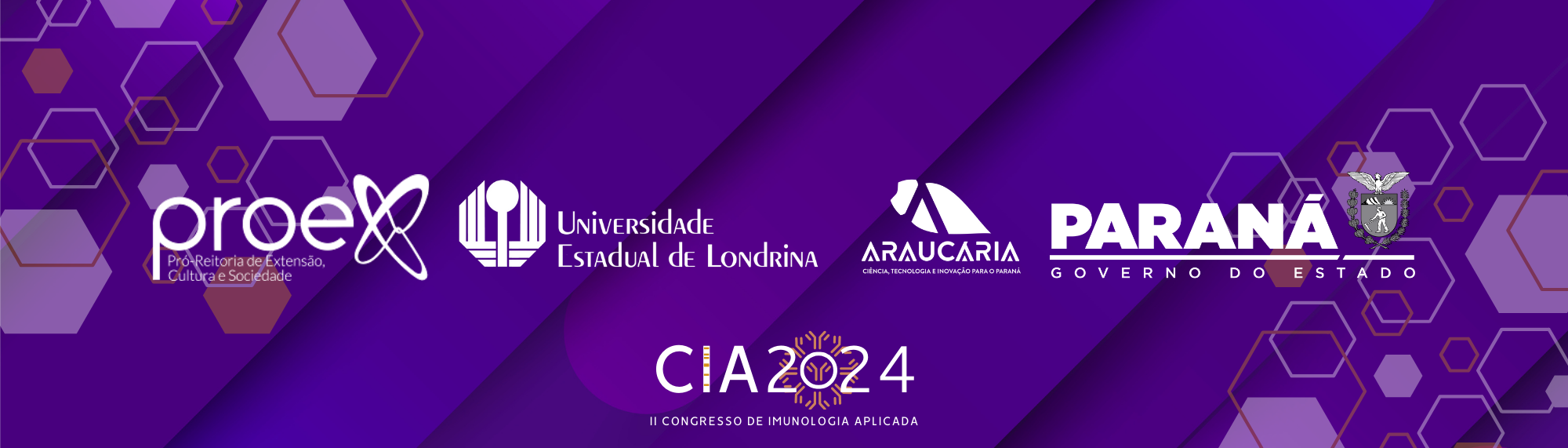